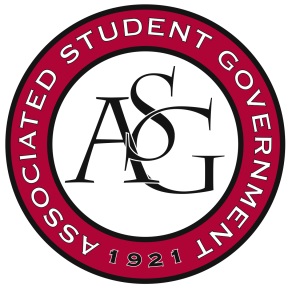 The University of
Arkansas
ASSOCIATED STUDENT GOVERNMENT
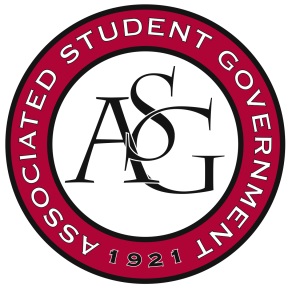 Academics
2013-2014 Accomplishments
Create an Online Syllabus bank for students. 
Information technology department constructed database that compiles syllabi for students to view upon enrollment.
This gives students vital insight on what they’re signing up for before the first day of class.
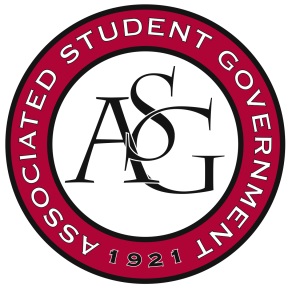 Athletics
2013-2014 Accomplishments
Doubled courtside student seating at Razorback basketball guests.
Extended student section behind basketball goal.
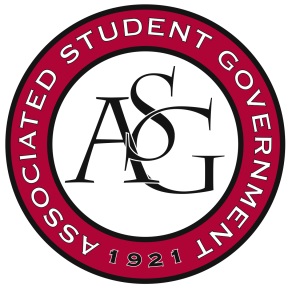 Semester Accomplishments
Engagement
Established the Razorback Action Group, a non-partisan  student-lobbying team.
Group of students who will work with local, state, and federal officials on University of Arkansas issues.
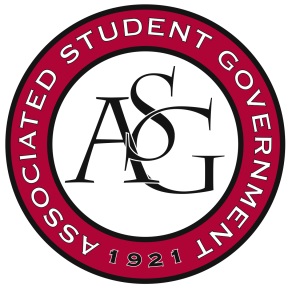 Semester Accomplishments
Philanthropy
Implemented a student-to-student meal donation plan
Give students opportunity to donate meal from meal plan to member of Razorback community in need.
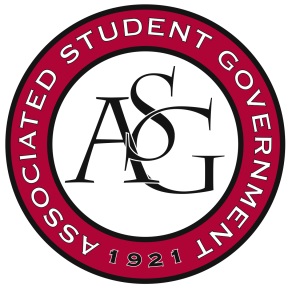 2014-2015 Goals
Expand our grade forgiveness policy.
The U of A currently has one of the smallest policies in the SEC.
Compile Registered Student Organizations into database.